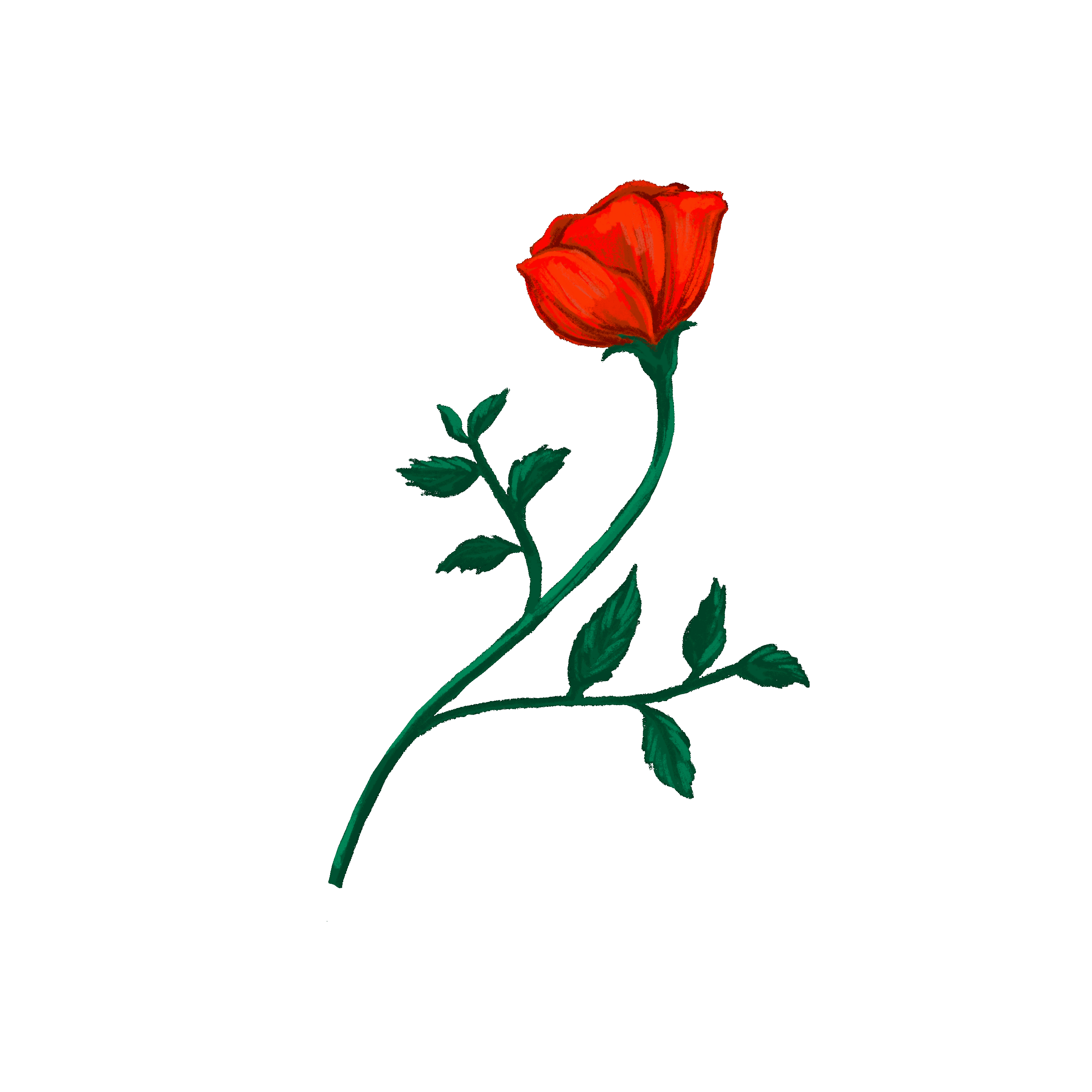 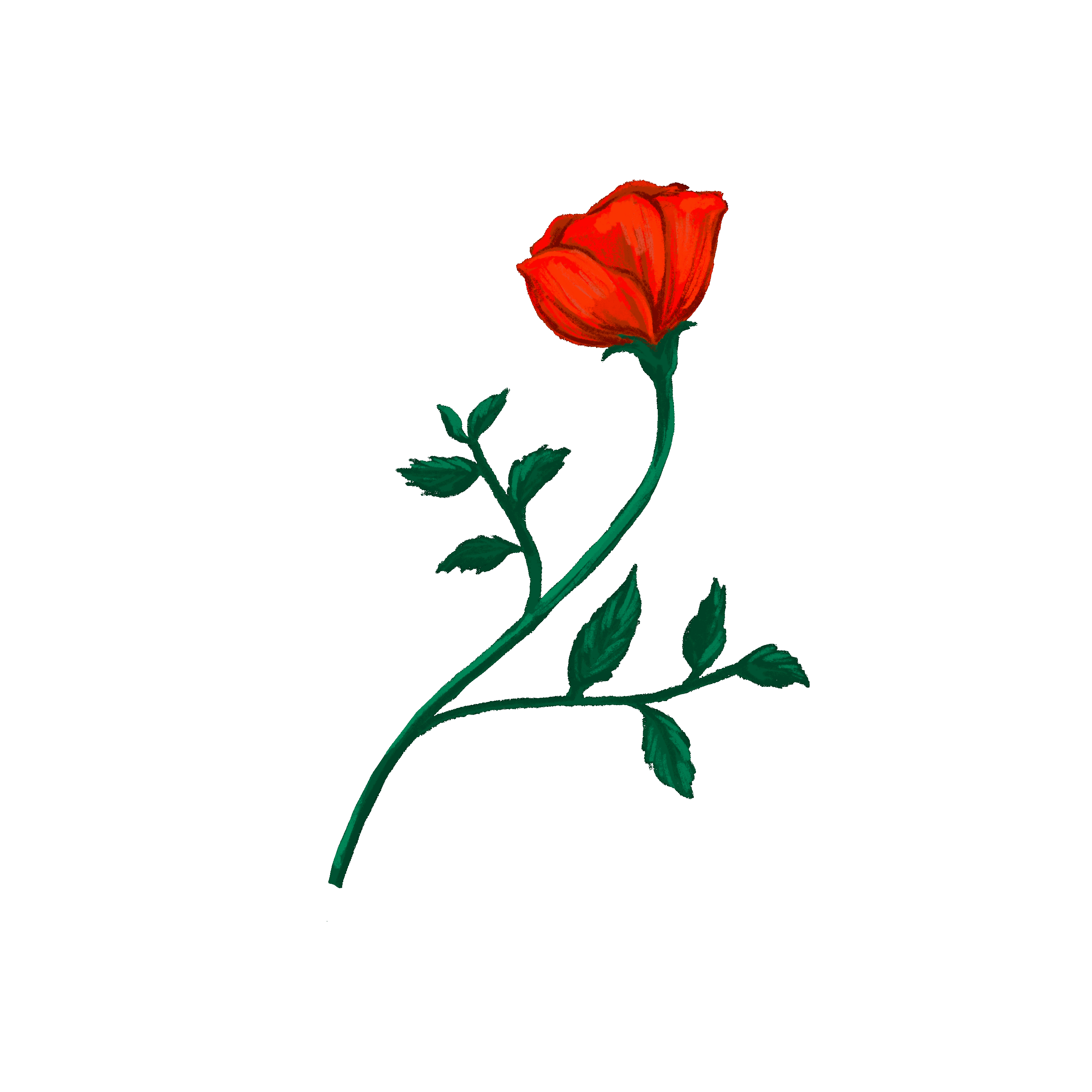 স্বাগতম
1
3/27/2021
মোঃ নজরুল ইসলাম, ইন্সট্রাক্টর-লুৎফুর রহমান হাইস্কুল এণ্ড কলেজ
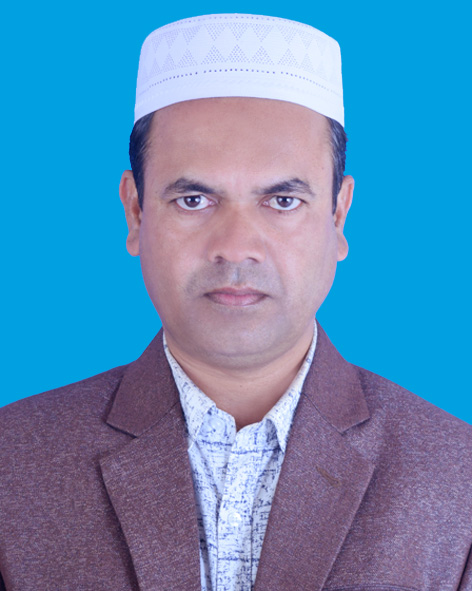 মোঃ নজরুল ইসলাম
ইন্সট্রাক্টরঃ লুৎফুর রহমান হাইস্কুল এন্ড কলেজ
মোবাইল নং ০১৭৯৯৩০৫০০৫
Email- nazrulbd1976@gmail.com
মুক্তপাঠ আইডি - nazrulbd1976@gmail.com
শিক্ষক বাতায়ন আইডি- nazrulbd1976@gmail.com
2
3/27/2021
মোঃ নজরুল ইসলাম, ইন্সট্রাক্টর-লুৎফুর রহমান হাইস্কুল এণ্ড কলেজ
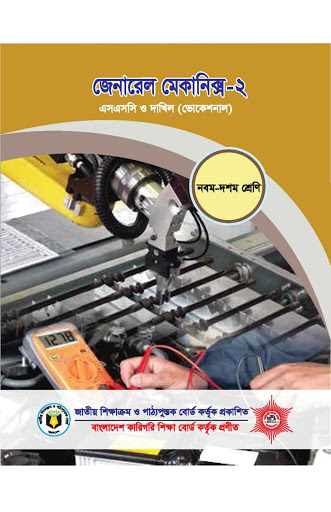 ৯ম শ্রেণি
জেনারেল মেকানিক্স
3
3/27/2021
মোঃ নজরুল ইসলাম, ইন্সট্রাক্টর-লুৎফুর রহমান হাইস্কুল এণ্ড কলেজ
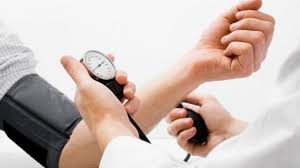 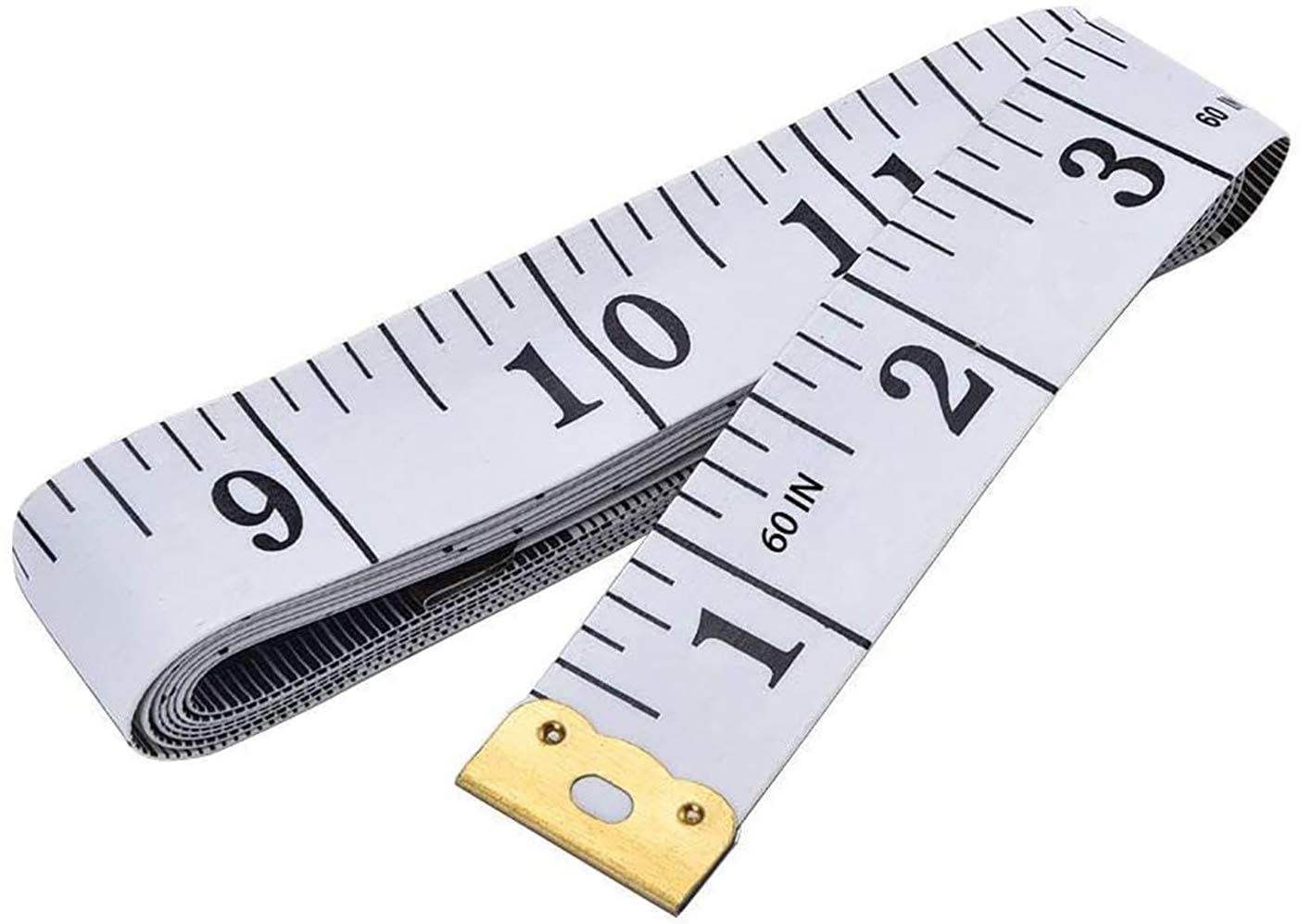 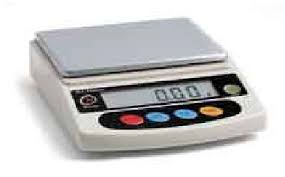 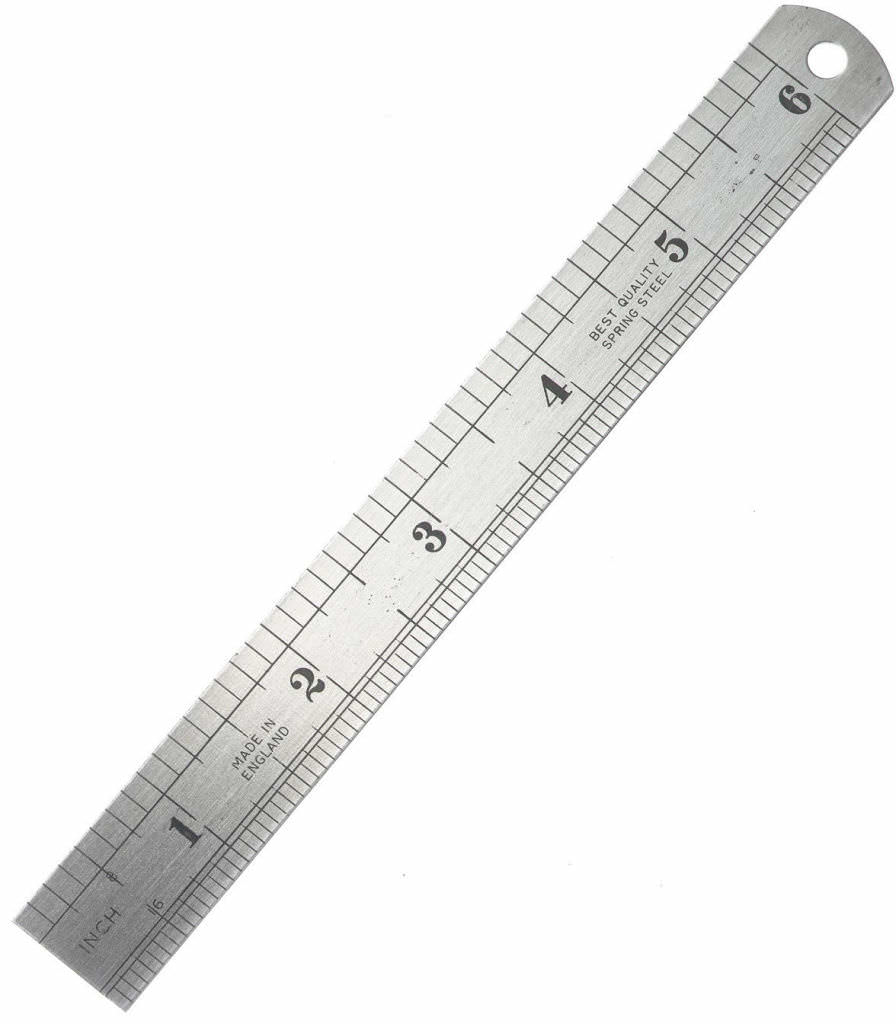 4
3/27/2021
মোঃ নজরুল ইসলাম, ইন্সট্রাক্টর-লুৎফুর রহমান হাইস্কুল এণ্ড কলেজ
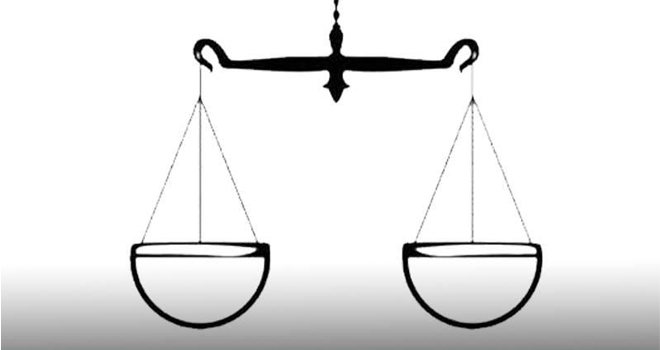 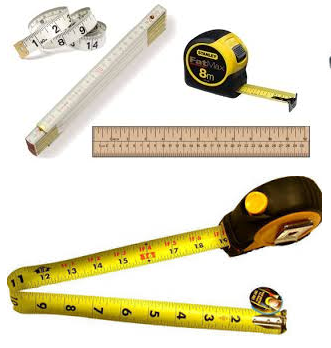 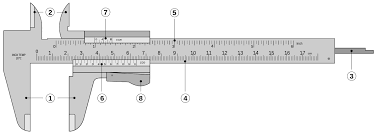 5
3/27/2021
মোঃ নজরুল ইসলাম, ইন্সট্রাক্টর-লুৎফুর রহমান হাইস্কুল এণ্ড কলেজ
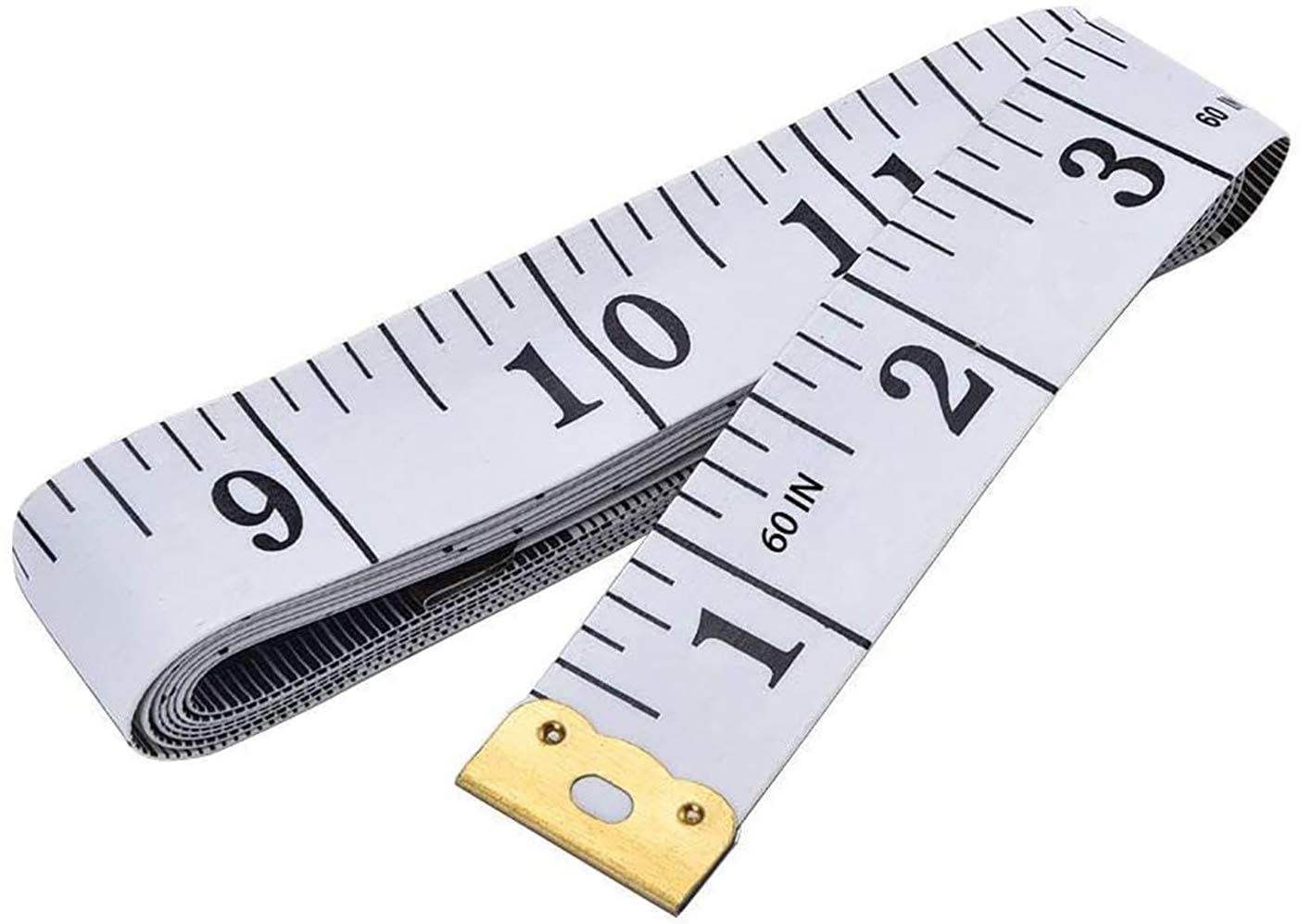 আজকের বিষয়-
মেজারিং টুলসের পরিচিতি
6
3/27/2021
মোঃ নজরুল ইসলাম, ইন্সট্রাক্টর-লুৎফুর রহমান হাইস্কুল এণ্ড কলেজ
পাঠ শেষে শিক্ষার্থী............
পরিমাপক যন্ত্রপাতি কি তা সঙ্গায়িত করতে পারবে।
পরিমাপক যন্ত্রপাতি বিভাজন করতে পার।
পরিমাপক যন্ত্রপাতি সনাক্ত করতে পারবে।
7
3/27/2021
মোঃ নজরুল ইসলাম, ইন্সট্রাক্টর-লুৎফুর রহমান হাইস্কুল এণ্ড কলেজ
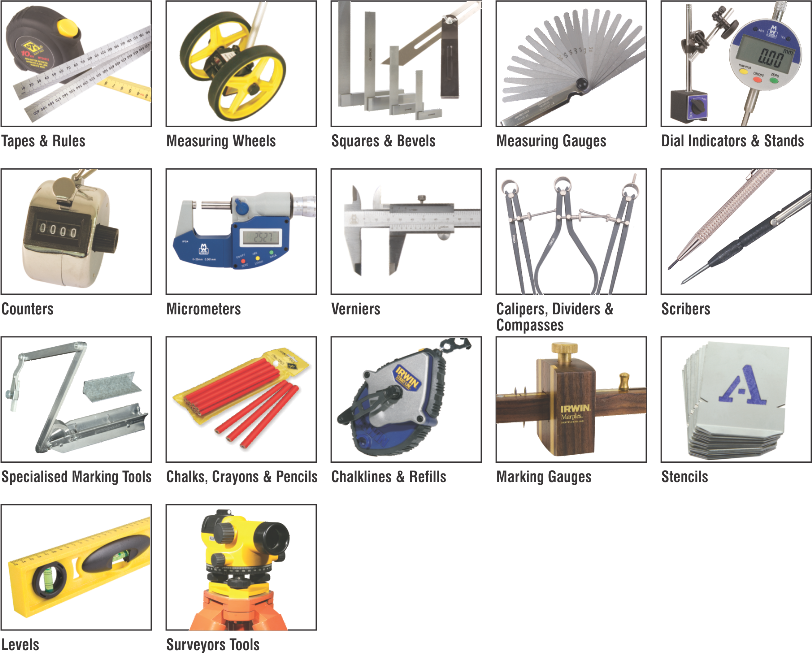 পরিমাপক যন্ত্র
8
3/27/2021
মোঃ নজরুল ইসলাম, ইন্সট্রাক্টর-লুৎফুর রহমান হাইস্কুল এণ্ড কলেজ
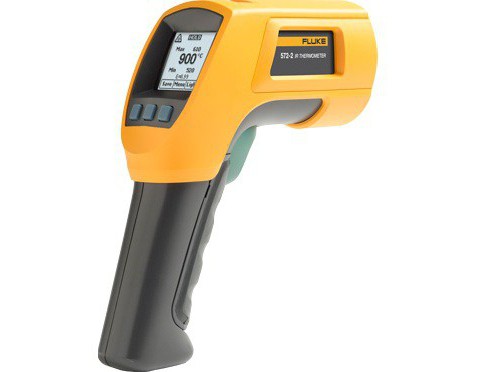 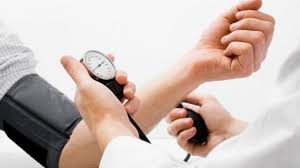 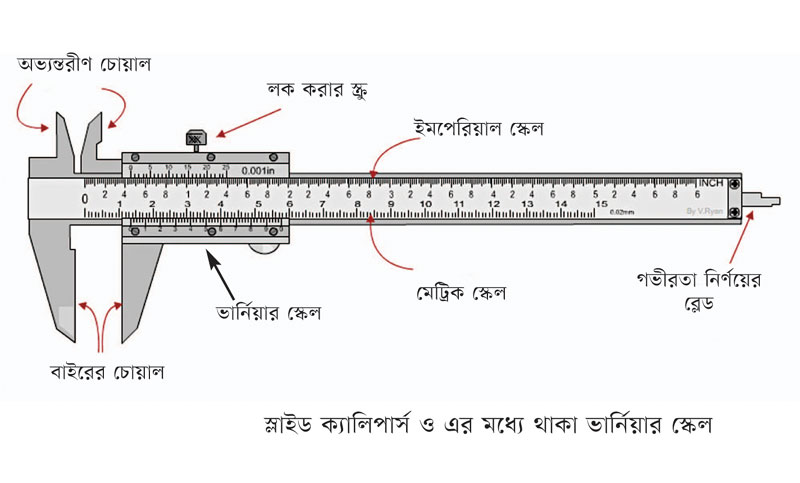 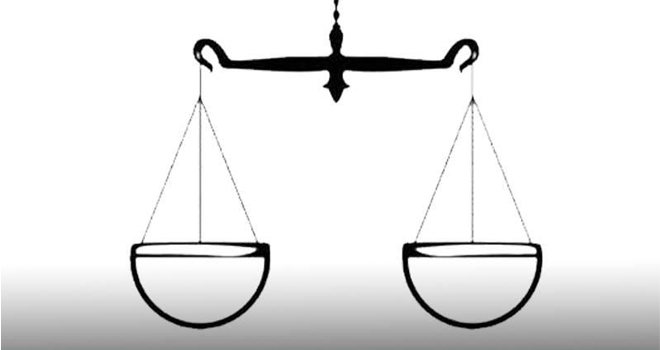 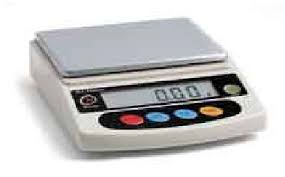 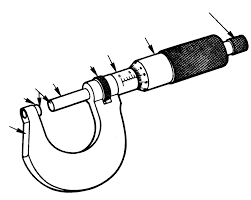 প্রতক্ষ পরিমাপক যন্ত্র
9
3/27/2021
মোঃ নজরুল ইসলাম, ইন্সট্রাক্টর-লুৎফুর রহমান হাইস্কুল এণ্ড কলেজ
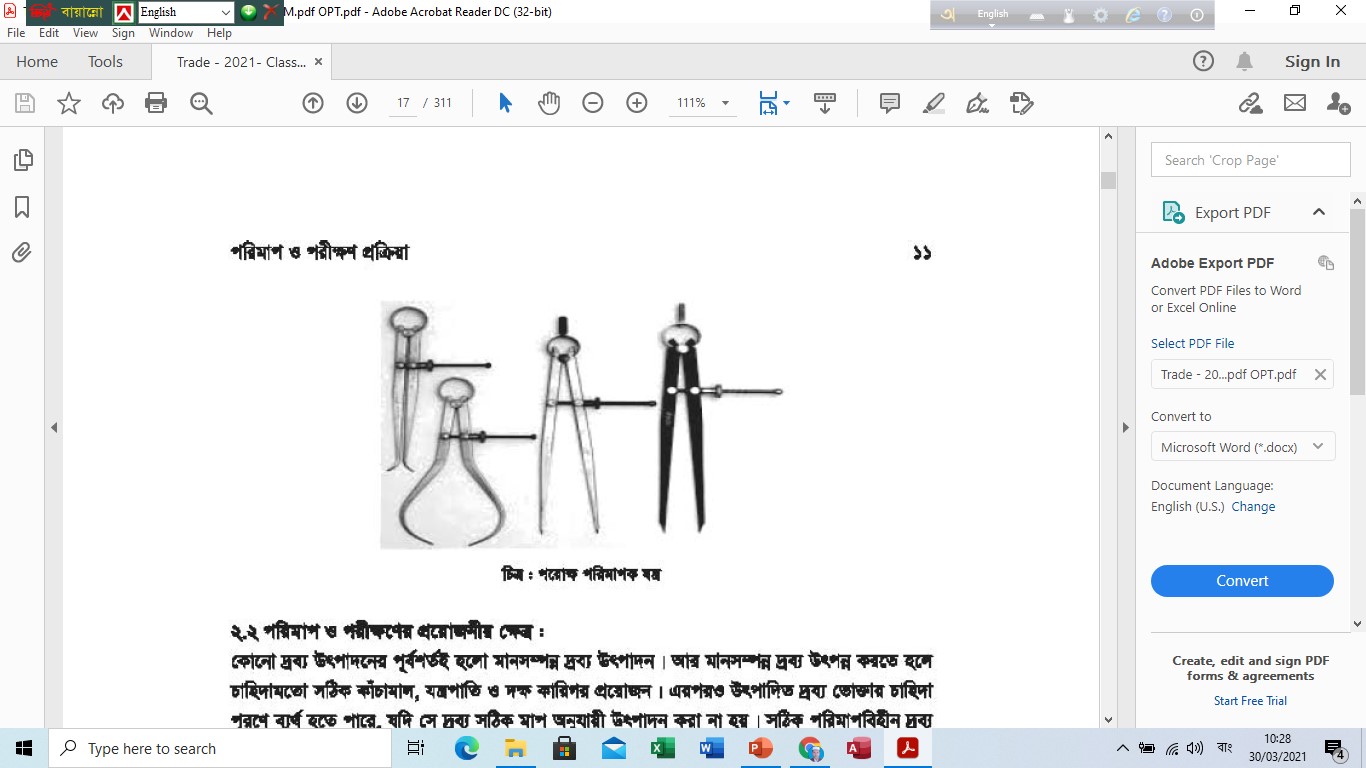 পরোক্ষ পরিমাপক যন্ত্র
10
3/27/2021
মোঃ নজরুল ইসলাম, ইন্সট্রাক্টর-লুৎফুর রহমান হাইস্কুল এণ্ড কলেজ
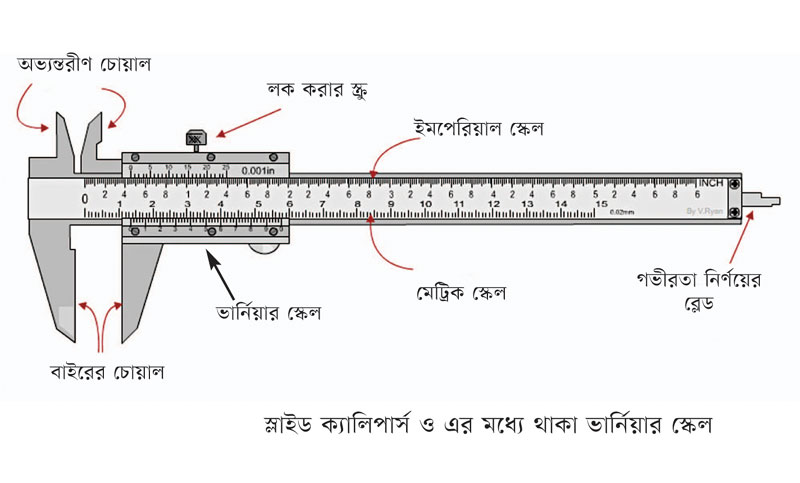 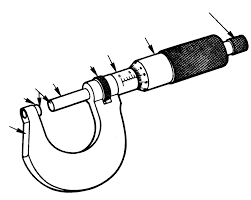 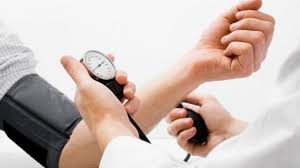 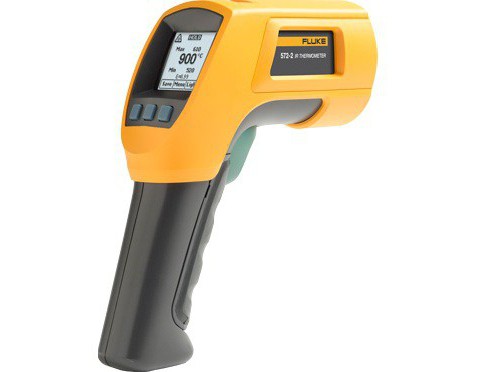 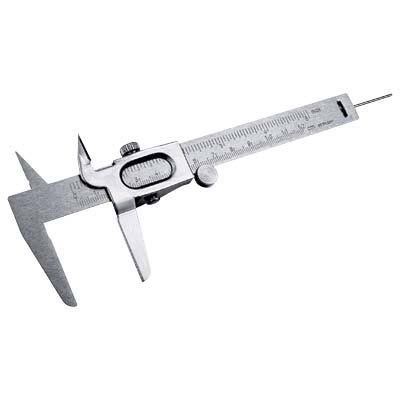 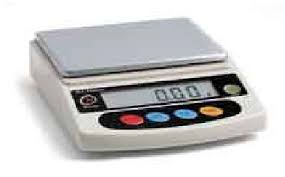 সুক্ষ পরিমাপক যন্ত্র
11
3/27/2021
মোঃ নজরুল ইসলাম, ইন্সট্রাক্টর-লুৎফুর রহমান হাইস্কুল এণ্ড কলেজ
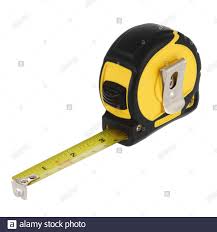 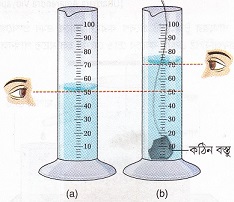 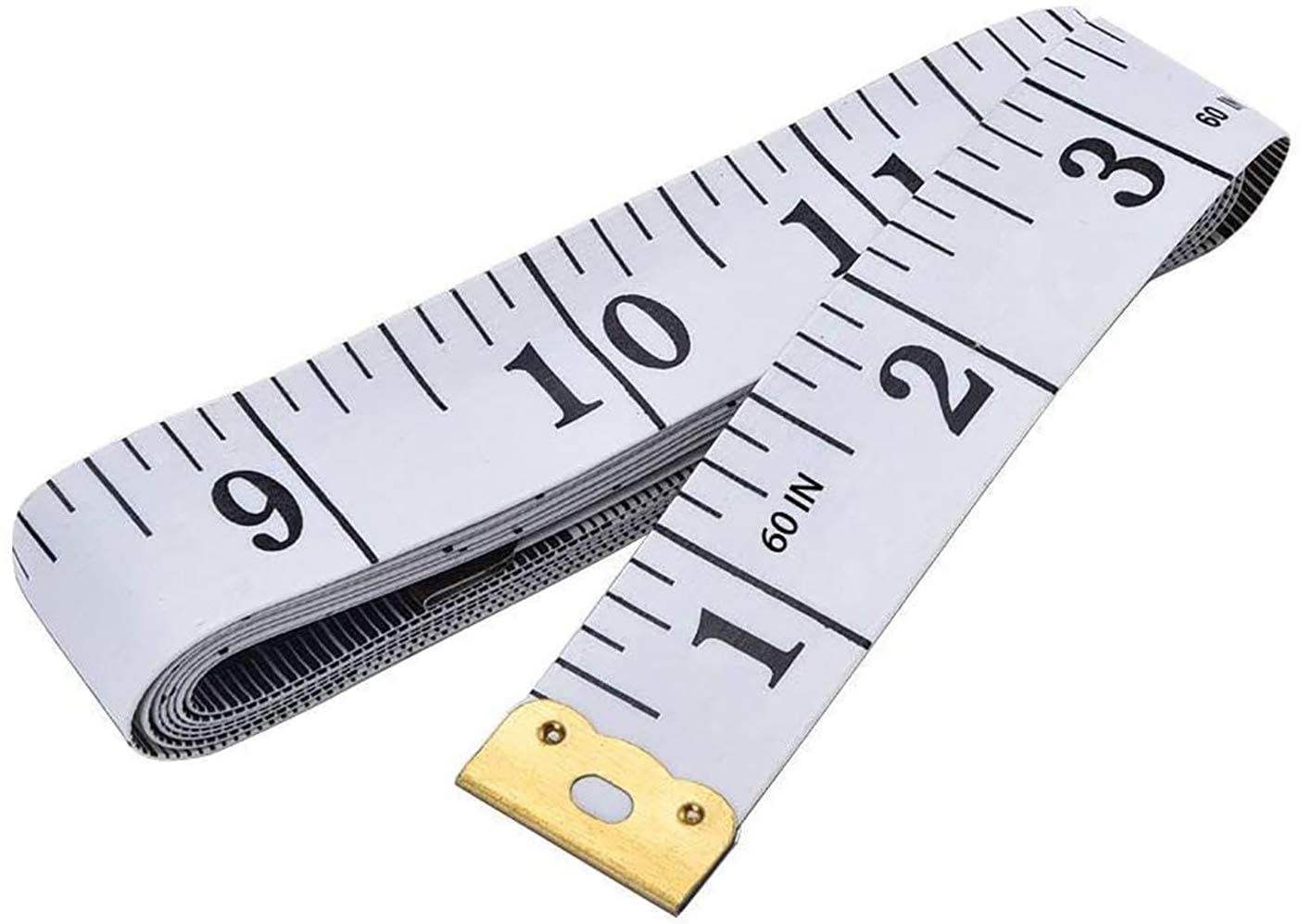 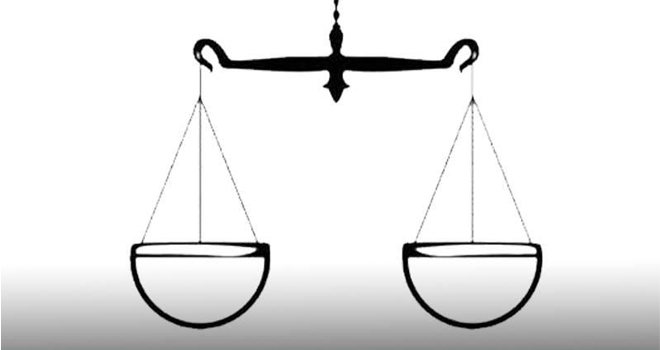 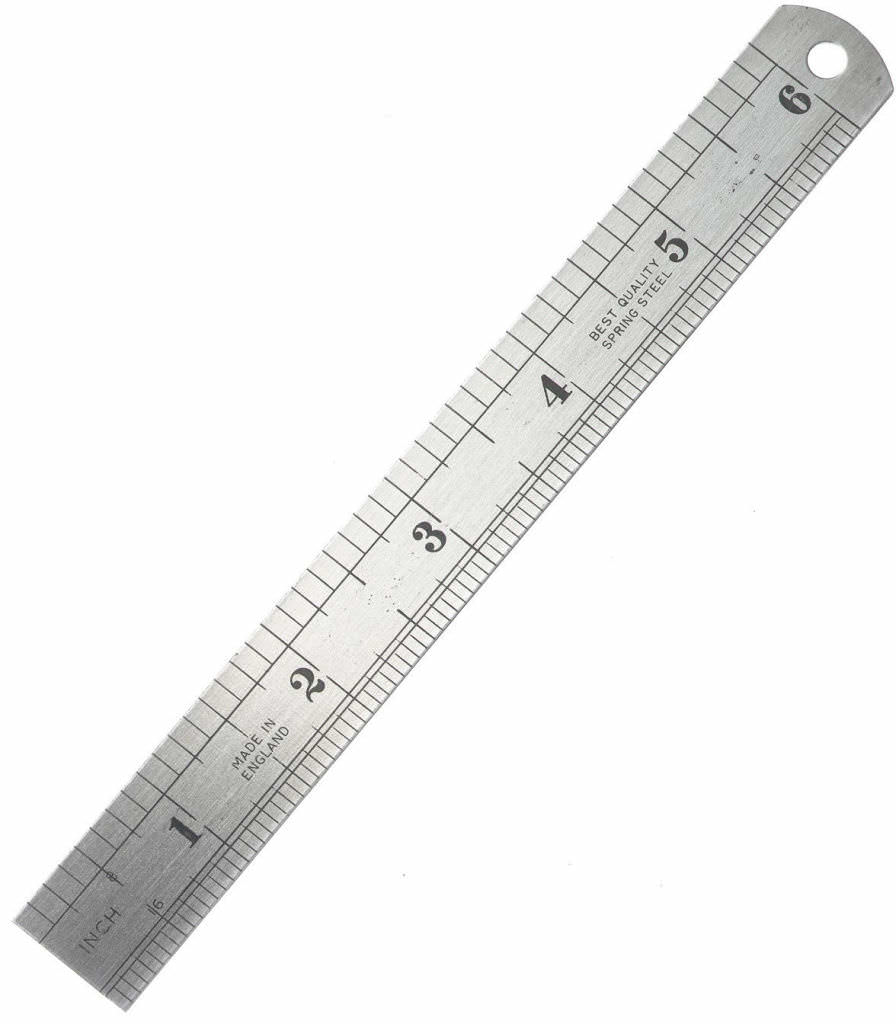 অসুক্ষ পরিমাপক যন্ত্র
12
3/27/2021
মোঃ নজরুল ইসলাম, ইন্সট্রাক্টর-লুৎফুর রহমান হাইস্কুল এণ্ড কলেজ
তোমার খাতায় ৫টি সুক্ষ এবং ৫টি অসুক্ষ পরিমাপক যন্ত্রের নাম লিখ।
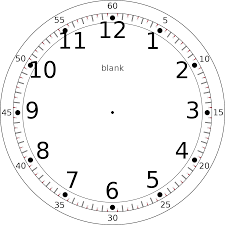 13
3/27/2021
মোঃ নজরুল ইসলাম, ইন্সট্রাক্টর-লুৎফুর রহমান হাইস্কুল এণ্ড কলেজ
মূল্যায়ন
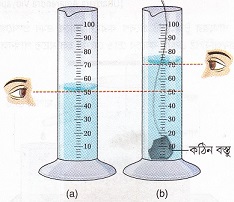 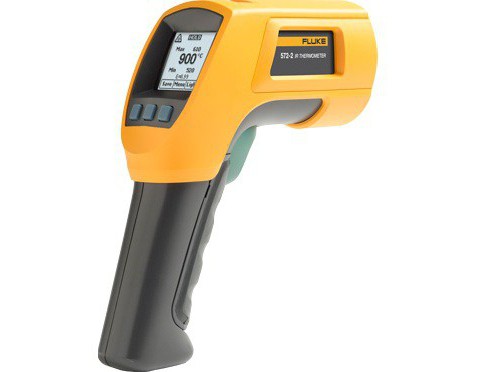 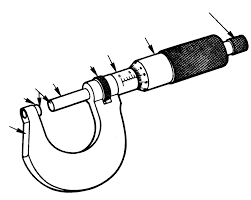 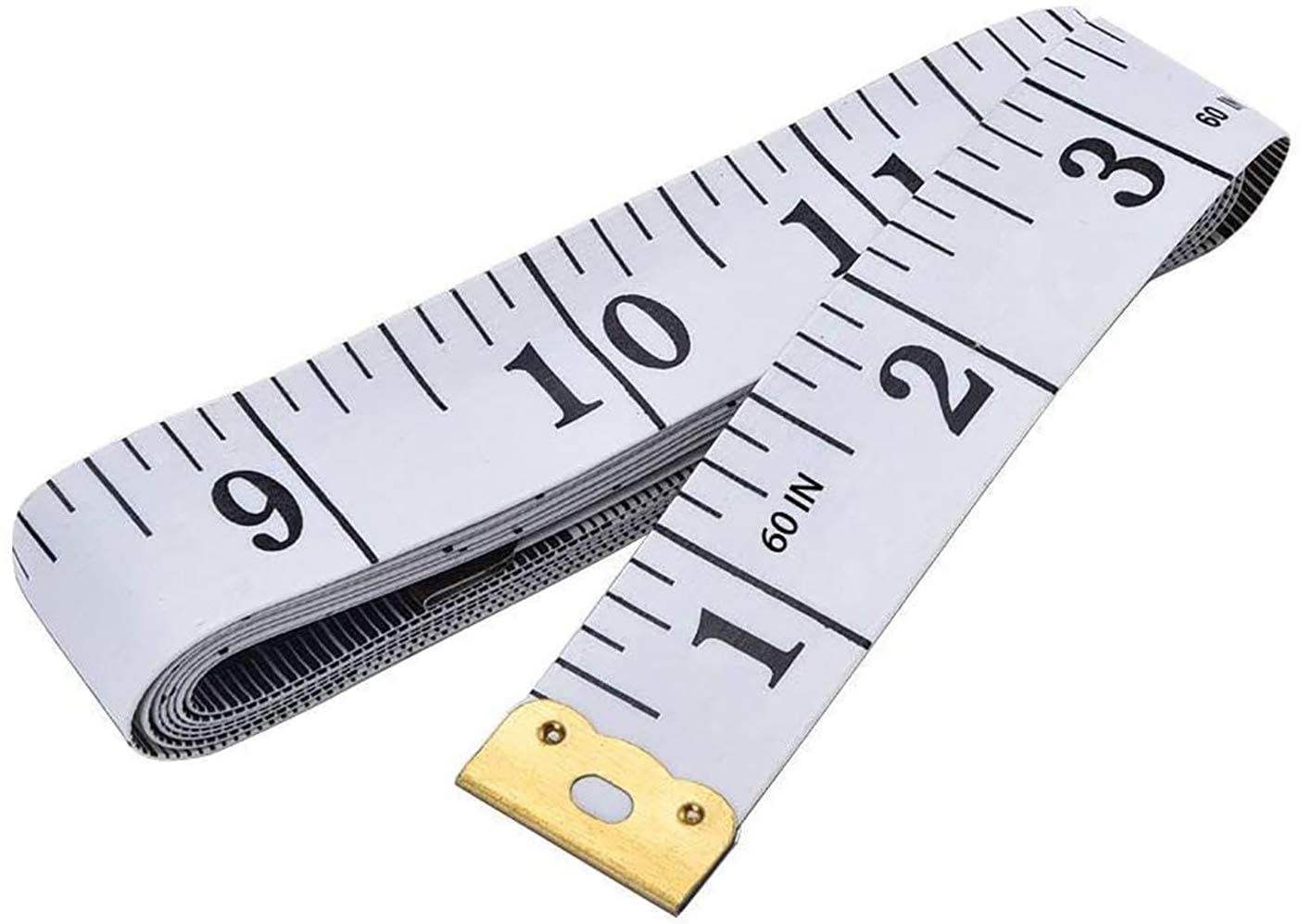 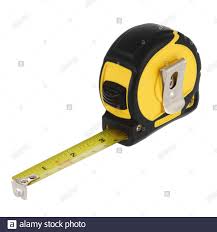 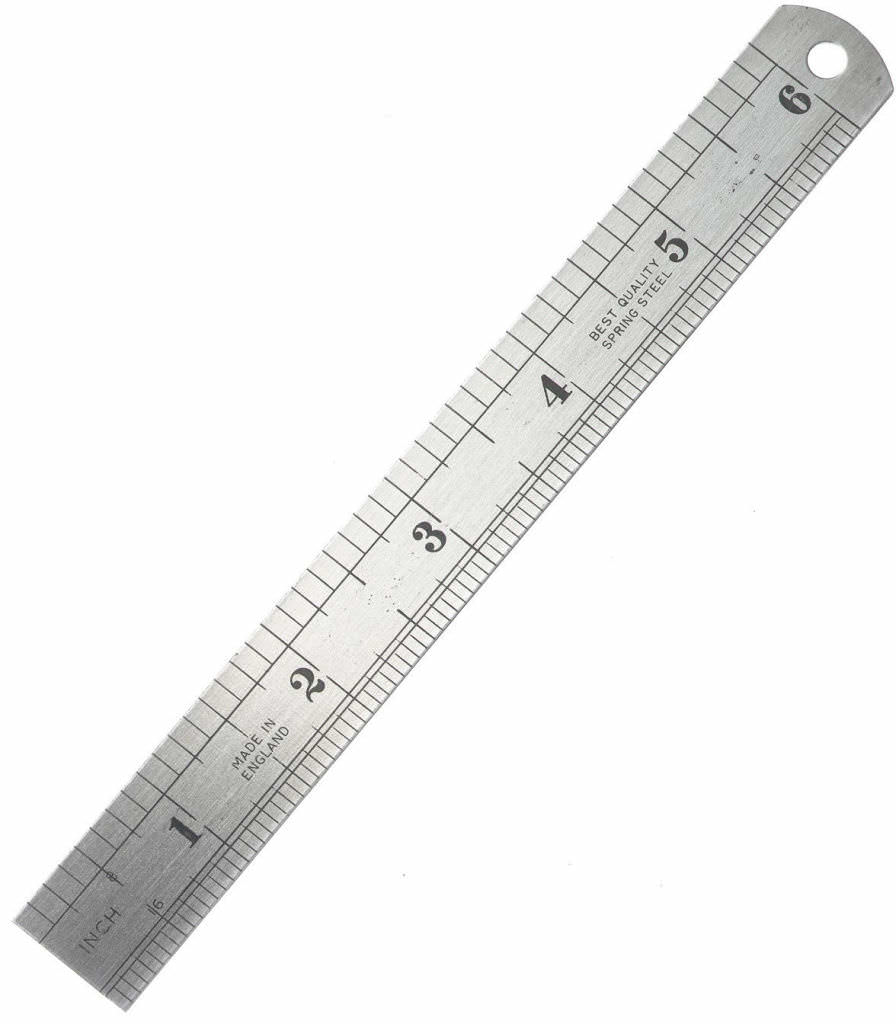 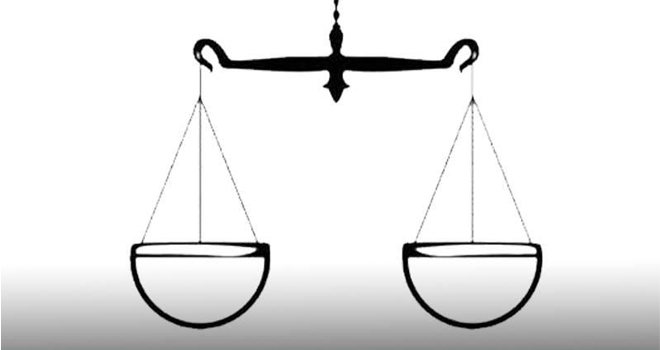 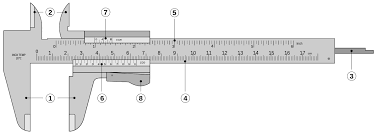 14
3/27/2021
মোঃ নজরুল ইসলাম, ইন্সট্রাক্টর-লুৎফুর রহমান হাইস্কুল এণ্ড কলেজ
বাড়ির কাজ
প্রতক্ষ ও পরোক্ষ পরিমাপক যন্ত্রের ৫টি পার্থক্য লিখ।
15
3/27/2021
মোঃ নজরুল ইসলাম, ইন্সট্রাক্টর-লুৎফুর রহমান হাইস্কুল এণ্ড কলেজ
ধন্যবাদ
16
3/27/2021
মোঃ নজরুল ইসলাম, ইন্সট্রাক্টর-লুৎফুর রহমান হাইস্কুল এণ্ড কলেজ